Новосибирский профессионально-педагогический колледж
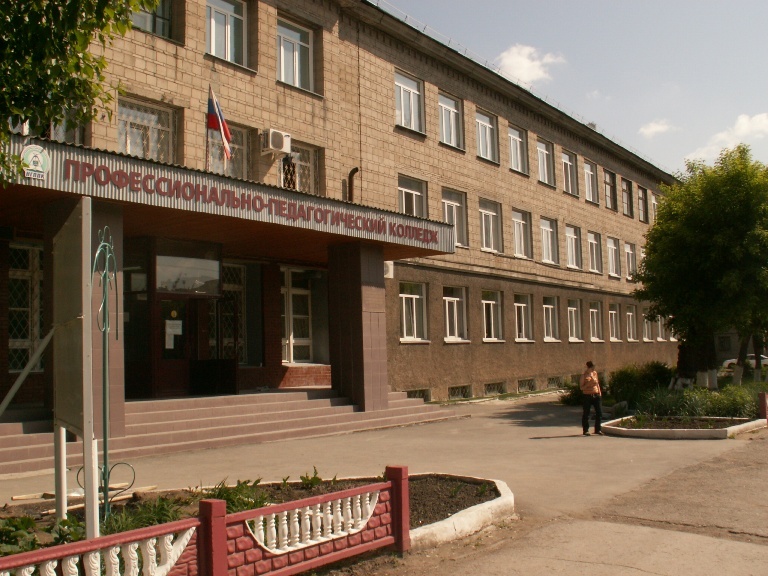 Обучение на базе 9 классов: 
-Профессиональное обучение(по отраслям)            со специализацией  «Информационные системы и программирование»
          со специализацией  «Строительство и эксплуатация зданий и сооружений»
-Садово-парковое и ландшафтное строительство
-Информационные системы и программирование
-Мастер по обработке цифровой информации
Обучение на базе 11 классов: 
-Профессиональное обучение(по отраслям)
          со специализацией  «Информационные системы и программирование»
         со специализацией  «Строительство и эксплуатация зданий и сооружений»
- Информационные системы и программирование
-Мастер по обработке цифровой информации
-Информационные системы обеспечения градостроительной деятельности
 -Земельно-имущественные отношения
-  Обеспечение информационной безопасности автоматизированных систем
- Право и организация социального обеспечения
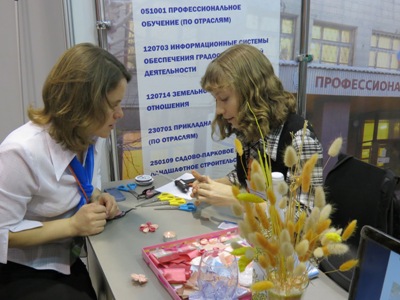 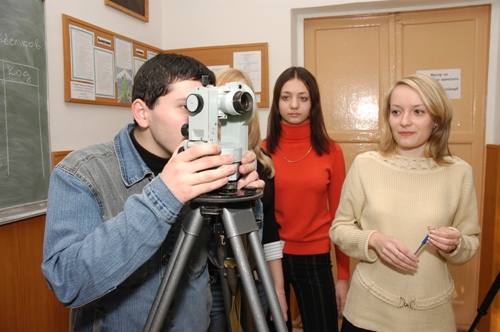 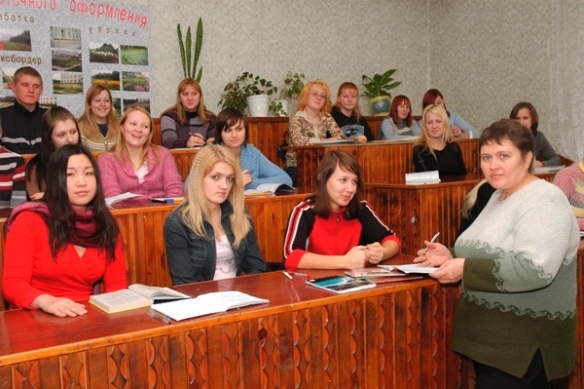 База 
9, 11
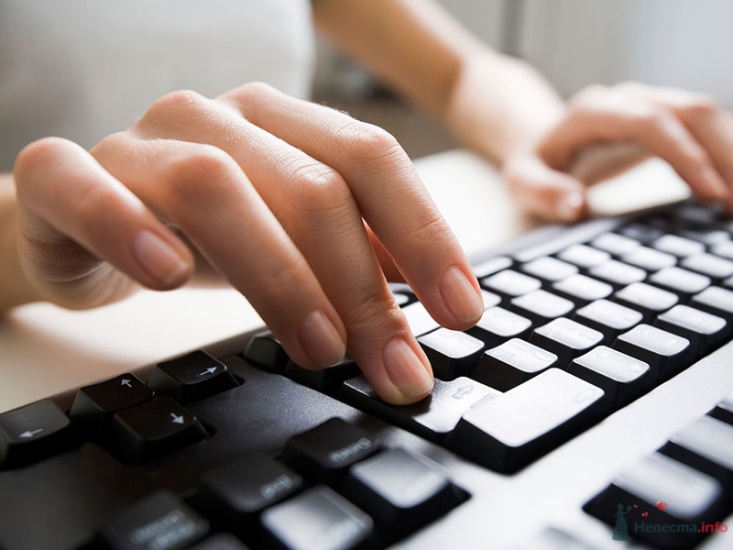 Профессиональное обучение  
со специализацией 
«Информационные системы и программирование»

Квалификация: мастер производственного обучения, техник – программист

Срок обучения:  4 года  10 месяцев  
                                  3 года 10 месяцев


За время обучения дополнительно осваивается профессия 
оператор электронно-вычислительных 
и вычислительных машин
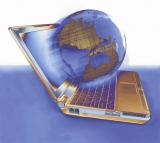 База 
9, 11
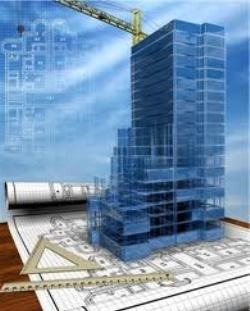 Профессиональное обучение  
со специализацией
 «Строительство и эксплуатация зданий и сооружений»

Квалификация: мастер производственного обучения, техник
Срок обучения:  4 года  10 месяцев
                                  3 года 10 месяцев  


За время обучения дополнительно осваивается  одна из рабочих профессий: каменщик, маляр, штукатур, плотник, столяр
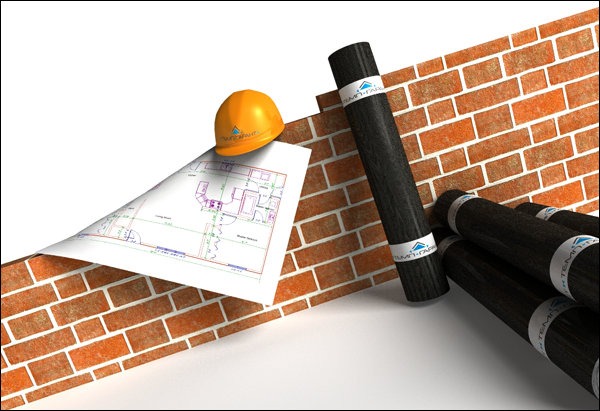 База 9
Садово-парковое и ландшафтное строительство
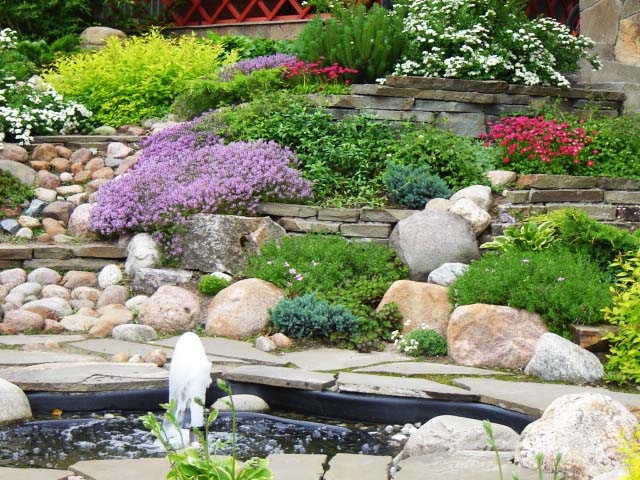 Квалификация: техник

Срок обучения: 3 года  10 месяцев
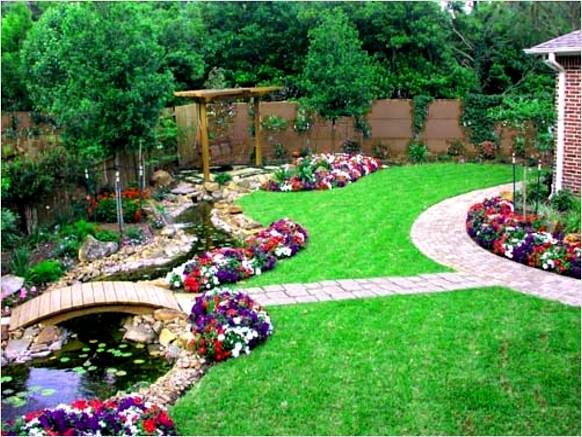 База 9
Информационные системы и программирование
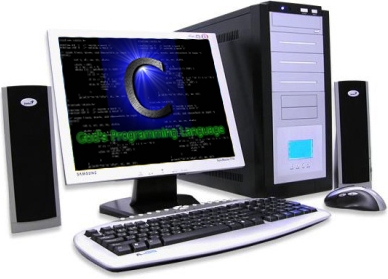 Квалификация: техник-программист

Срок обучения: 3 года  10 месяцев
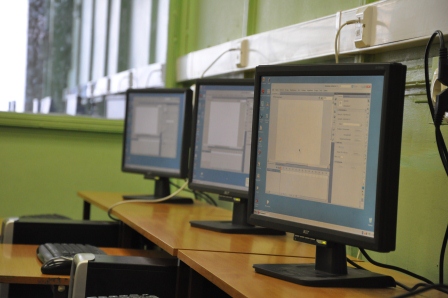 Мастер по обработке цифровой информации
База 9,11
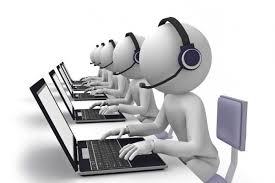 Квалификация: Оператор электронно-вычислительных и вычислительных машин
Срок обучения: 2 года  10 месяцев
                   10  месяцев
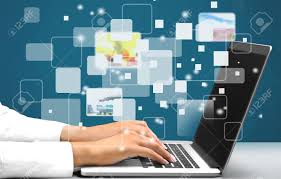 База 11
Информационные системы обеспечения градостроительной деятельности
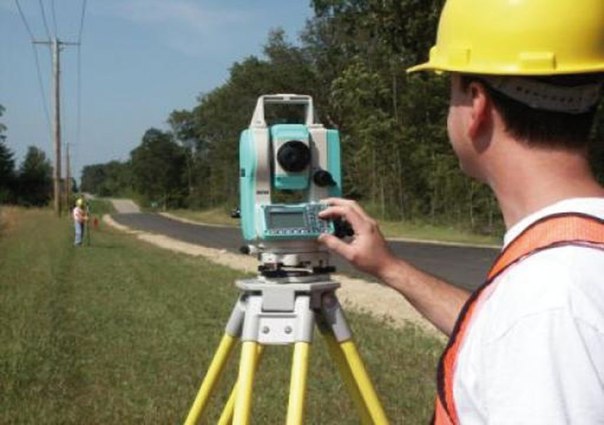 Квалификация: техник

Срок обучения: 2 года 10 месяцев




За время обучения дополнительно осваивается профессия замерщик на топографо-геодезических работах
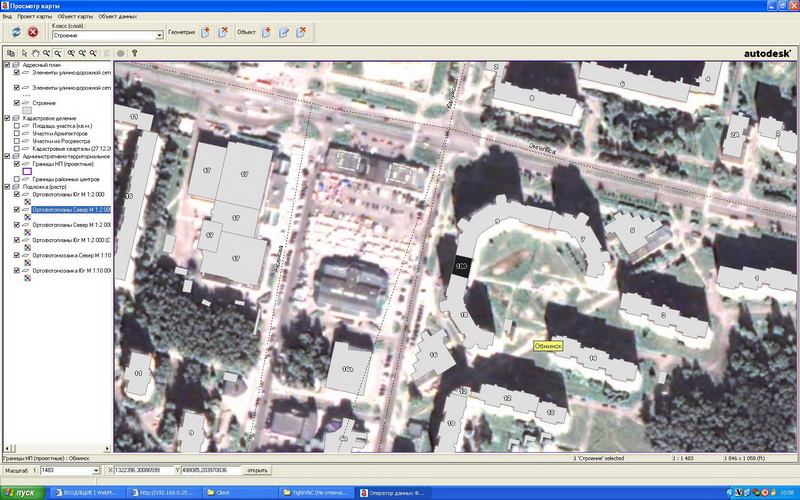 База 11
Земельно-имущественные отношения
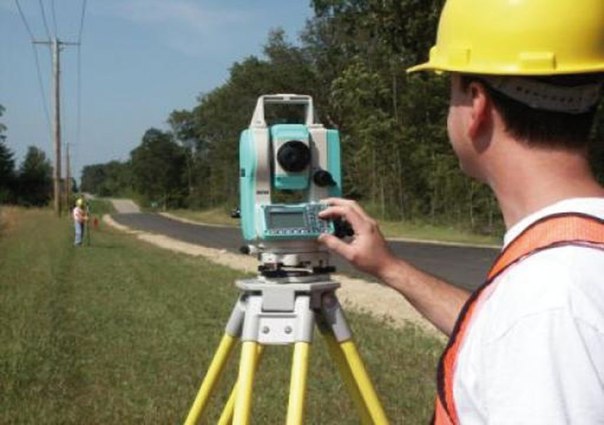 Квалификация: специалист по земельно-имущественным отношениям

Срок обучения: 1 год 10 месяцев
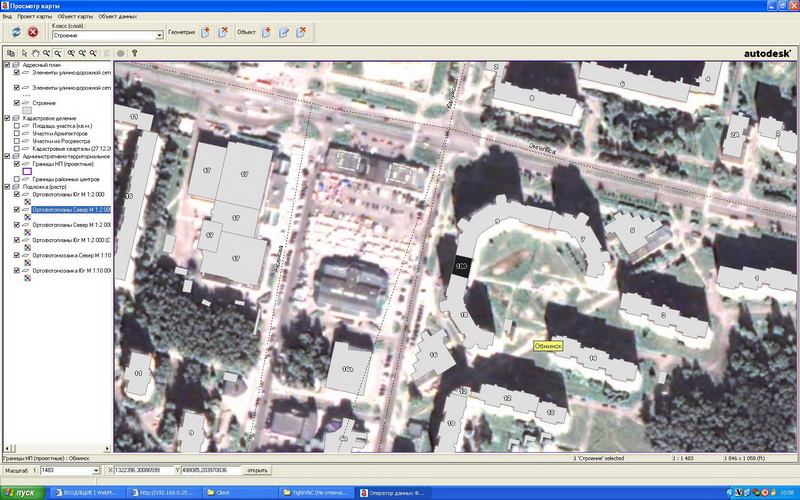 Обеспечение информационной безопасности автоматизированных систем
База 11
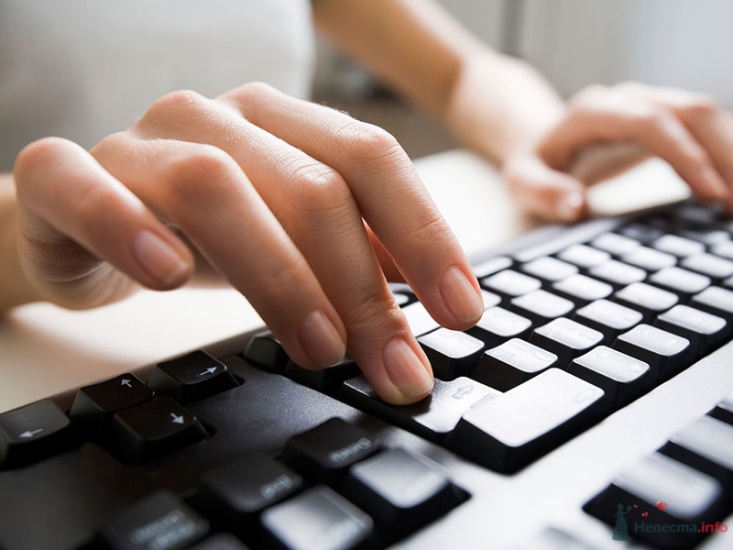 Квалификация: техник

Срок обучения: 2 года 10 месяцев
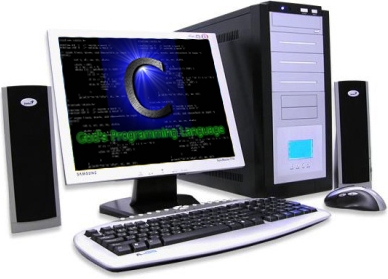 База 11
Право и организация социального обеспечения
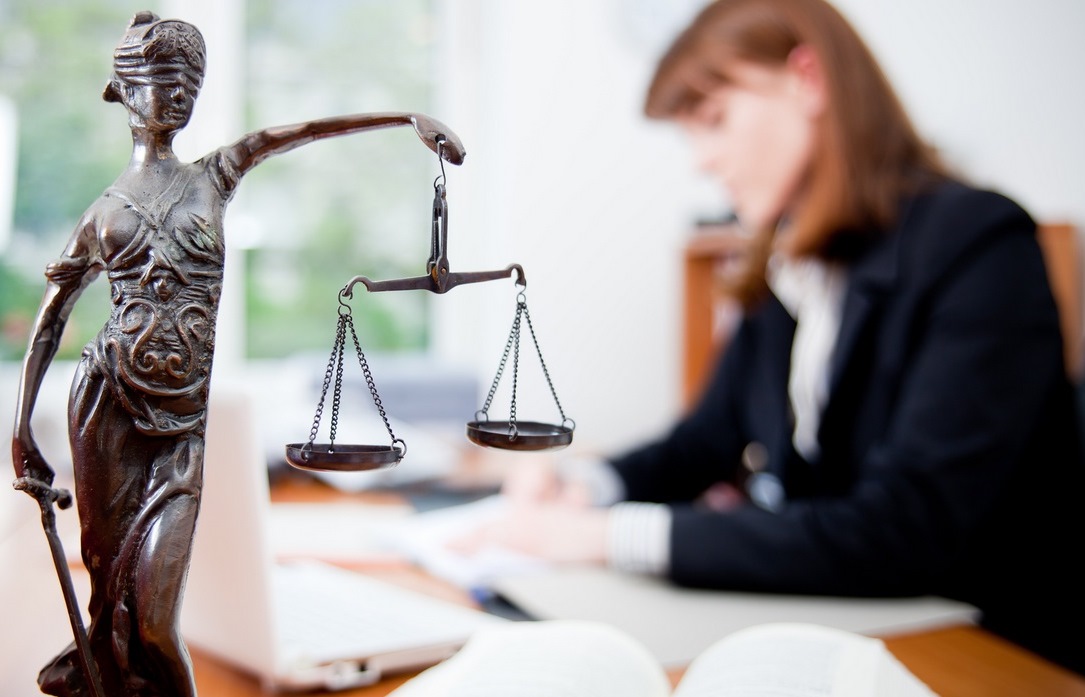 Квалификация: юрист

Срок обучения: 1 год 10 месяцев
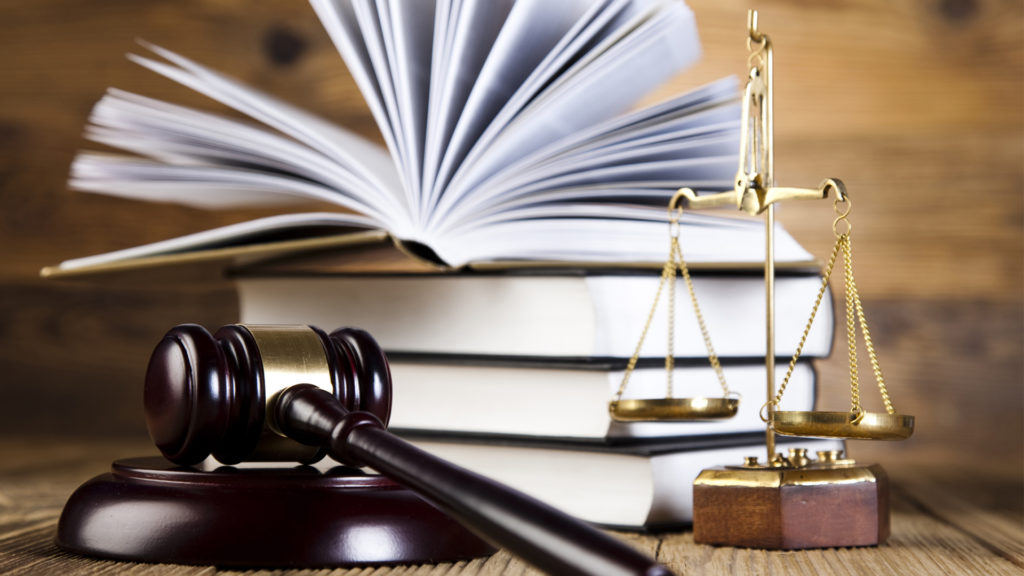 Наши партнеры
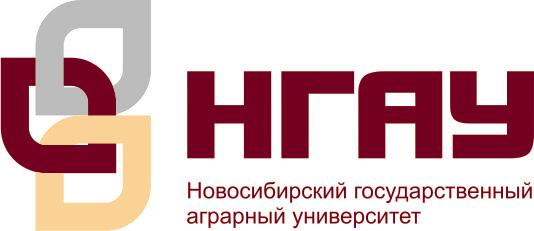 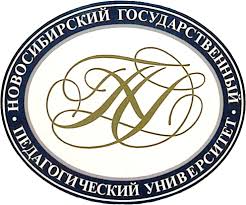 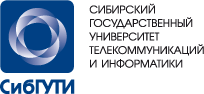 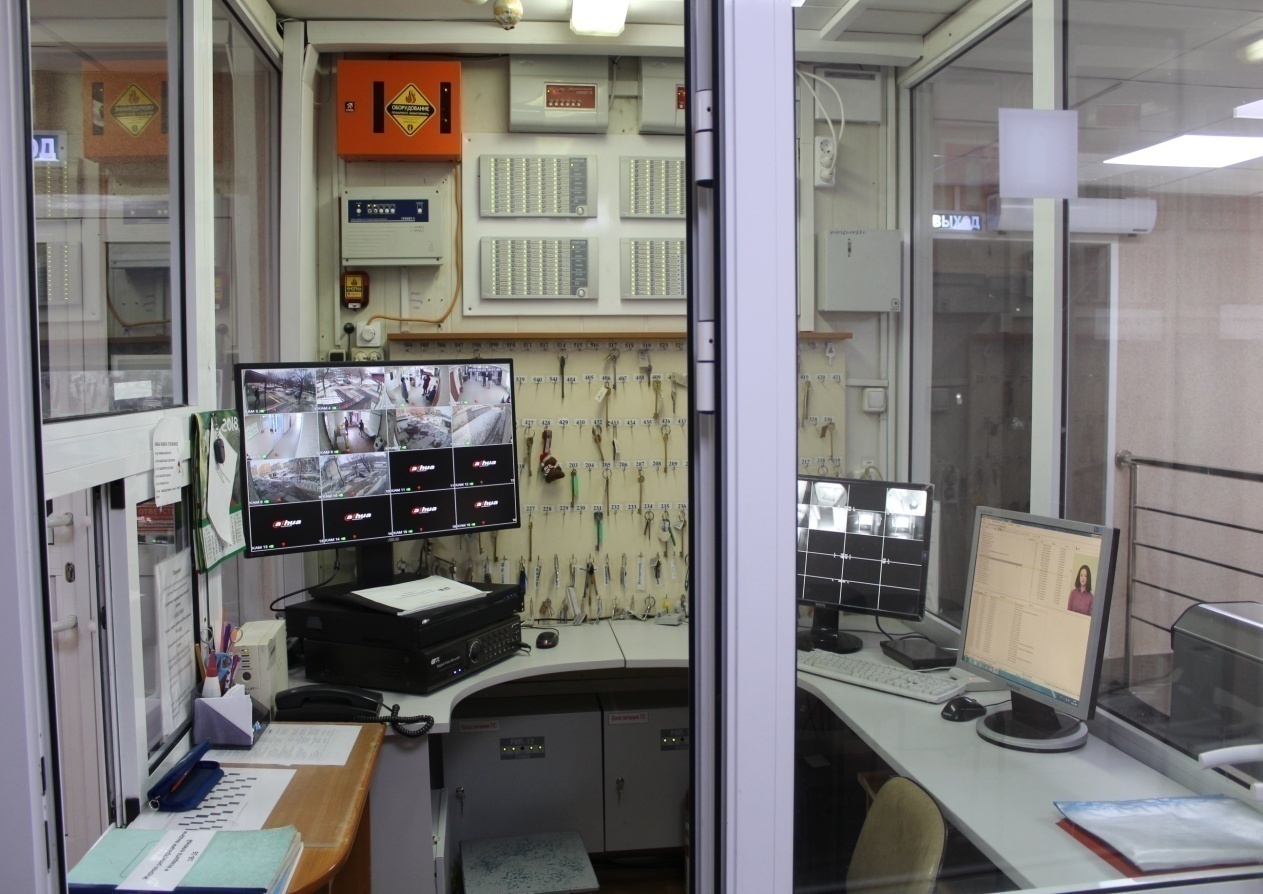 Общежитие предоставляется всем иногородним студентам
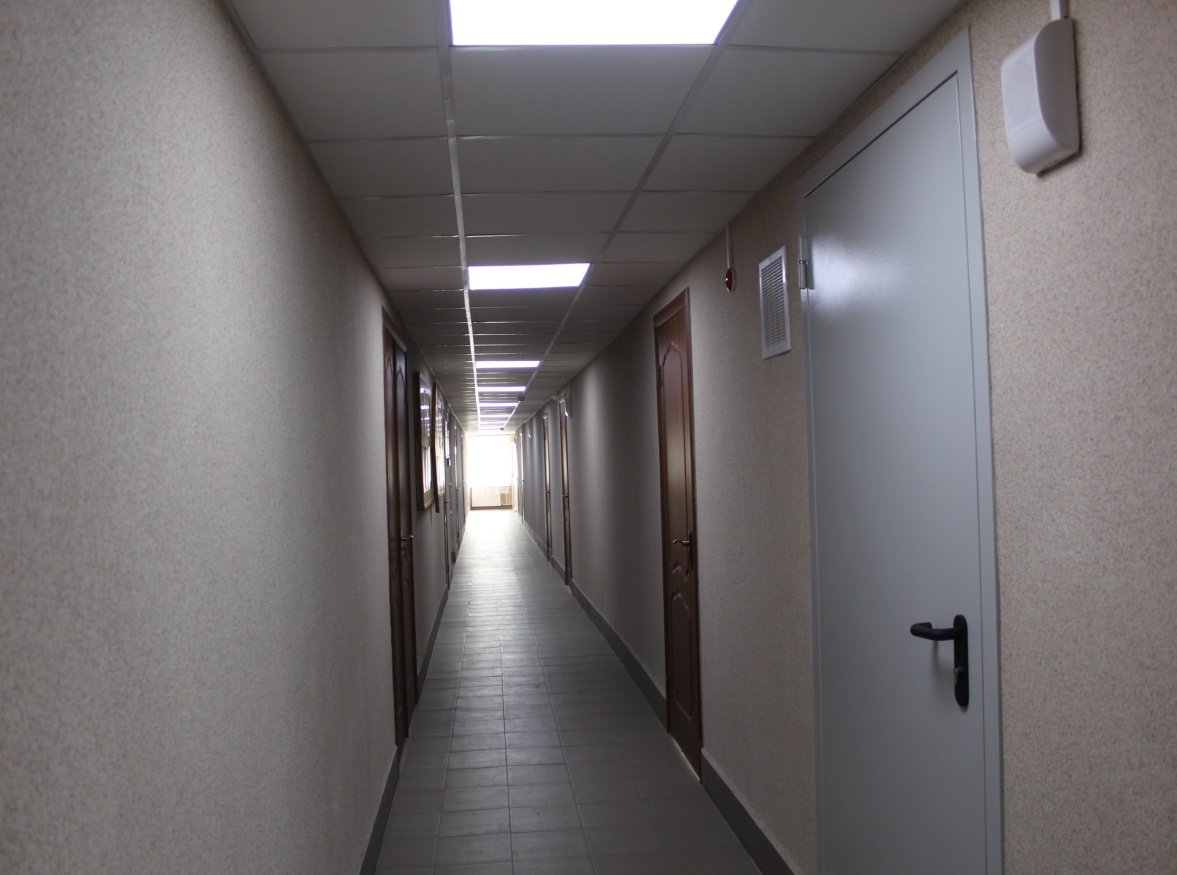 Пропускной режим по электронным пропускам, видеонаблюдение
Обеденная зона
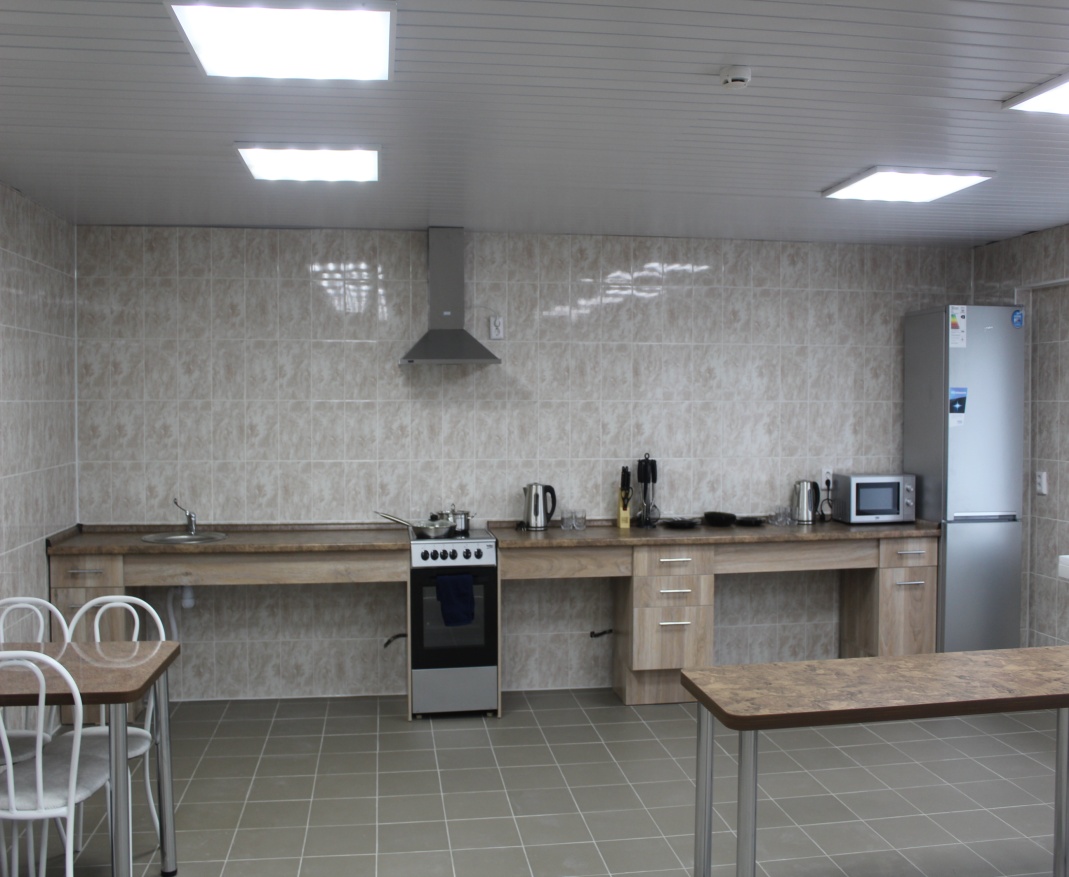 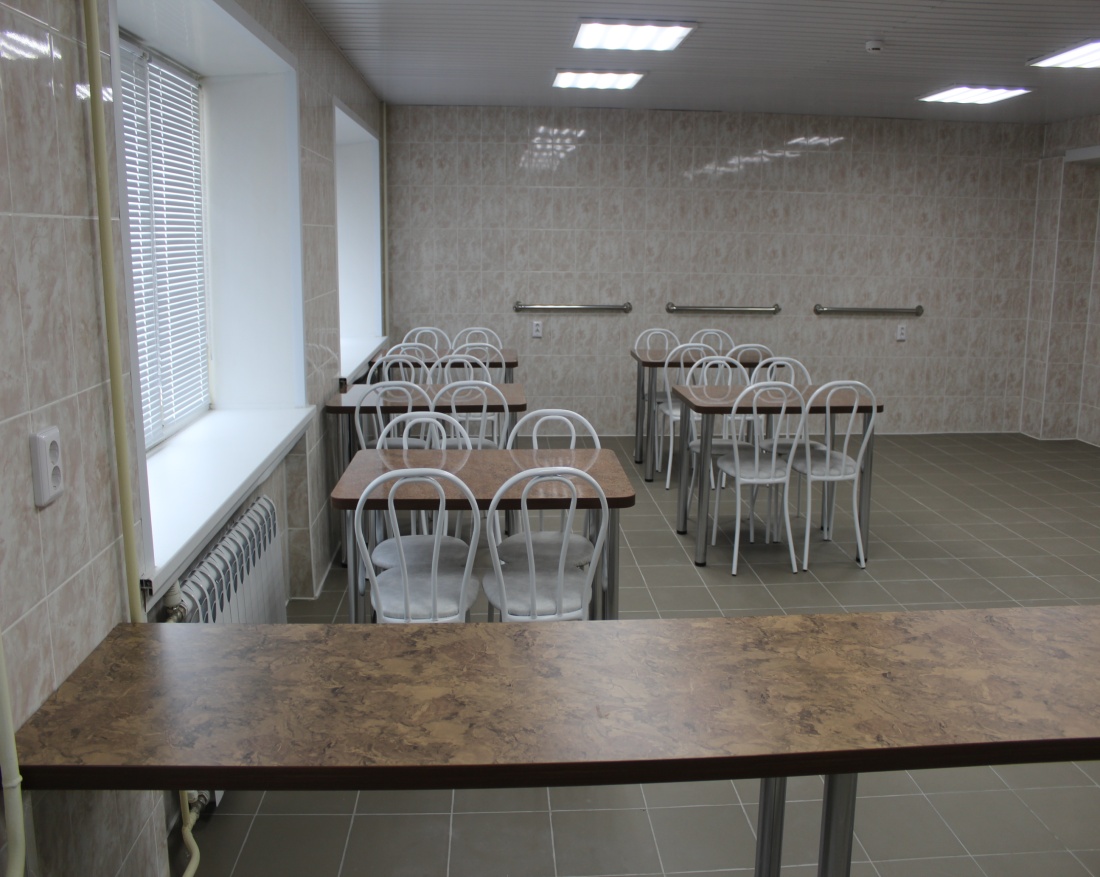 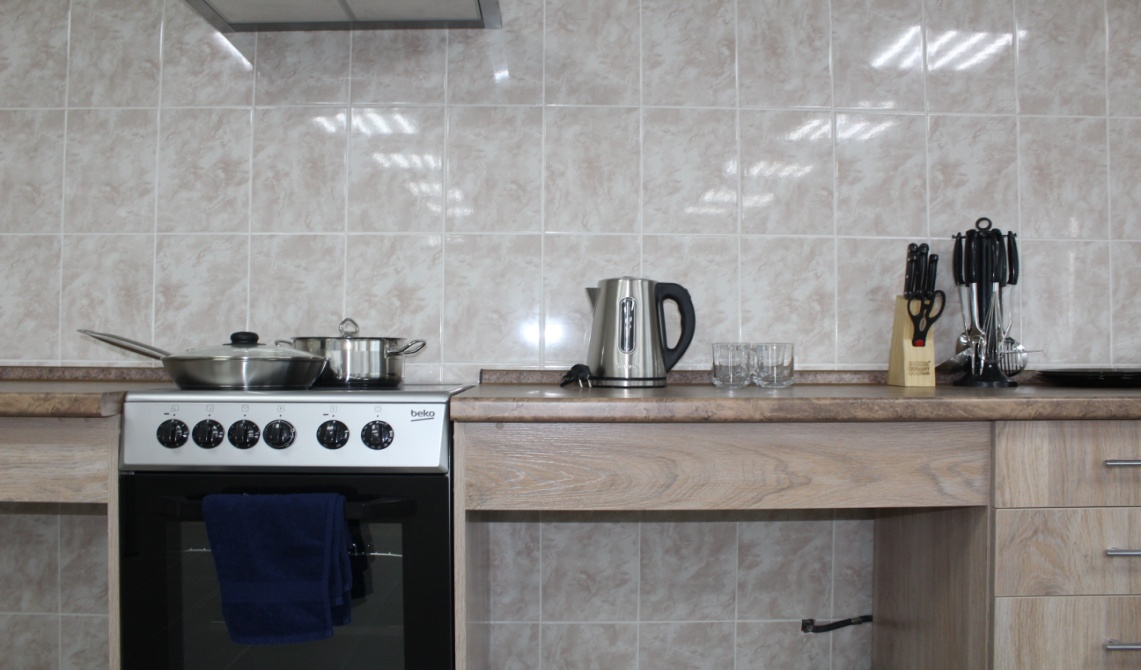 Комнаты, для проживание студентов
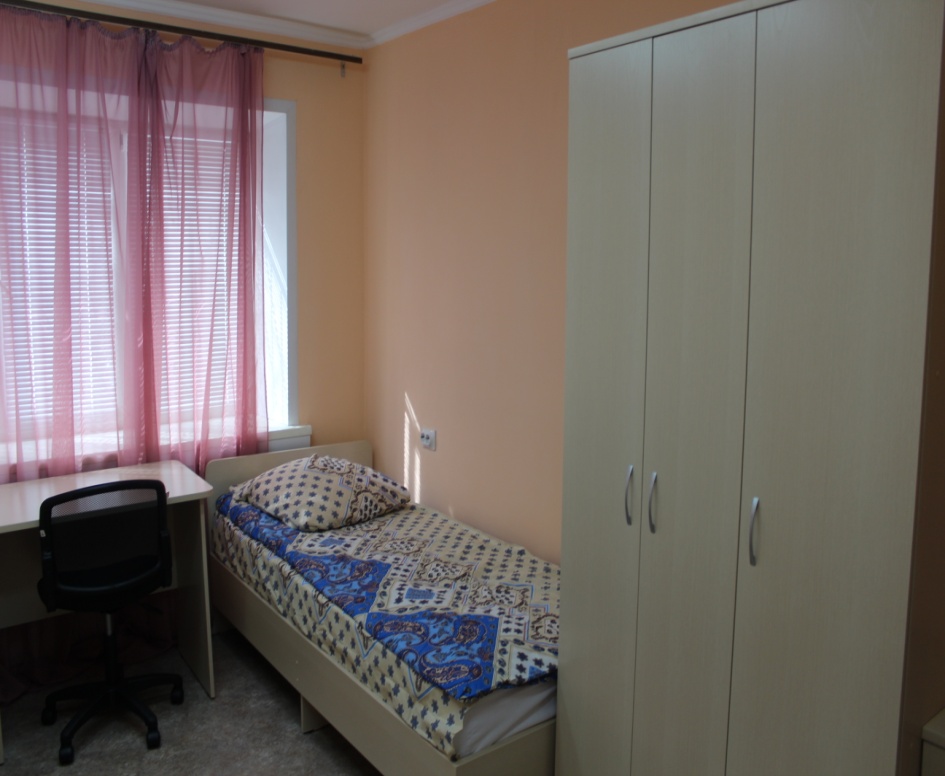 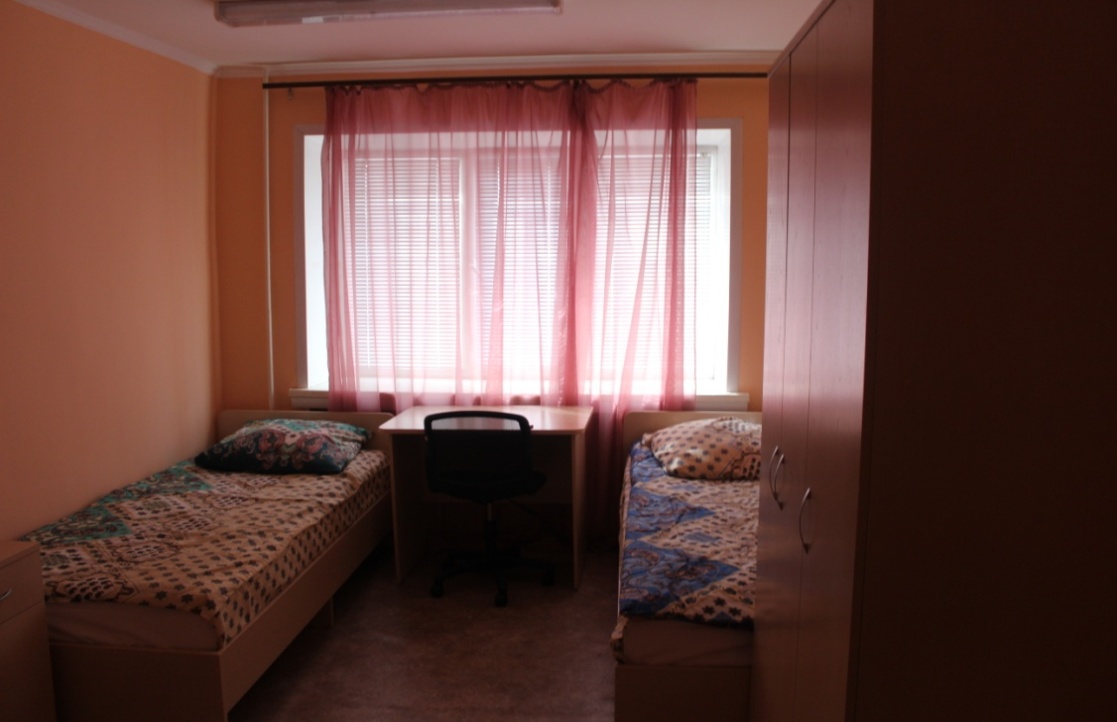 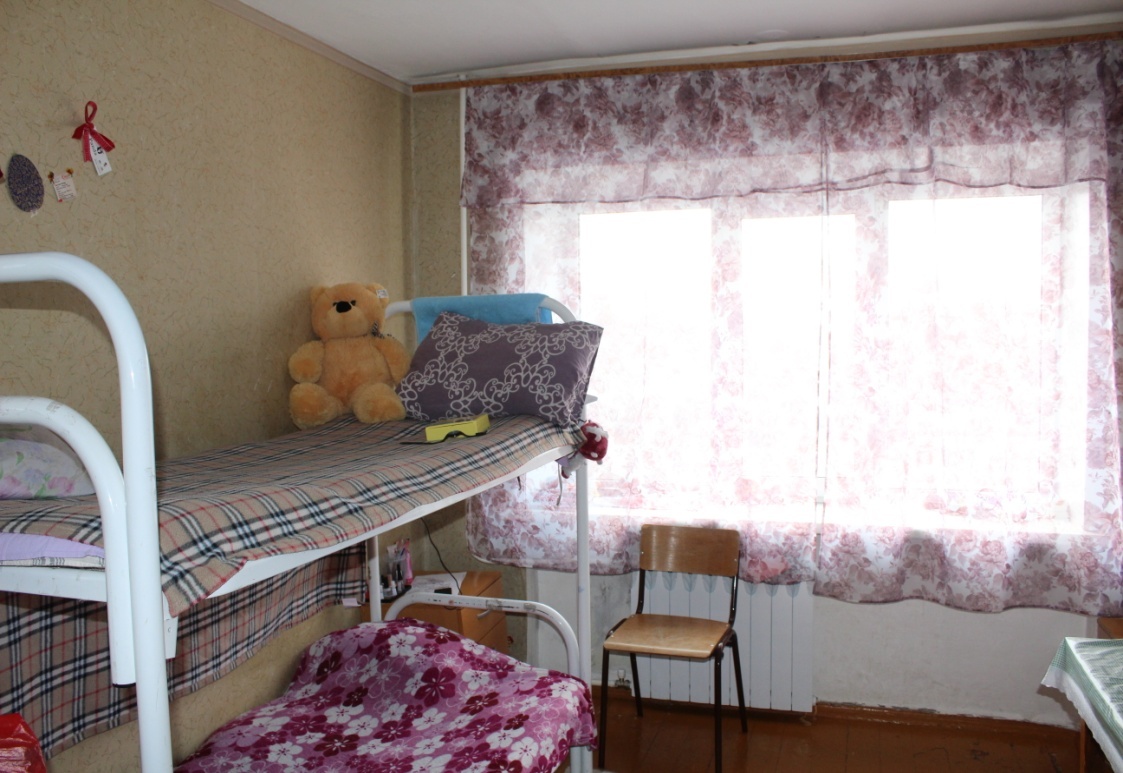 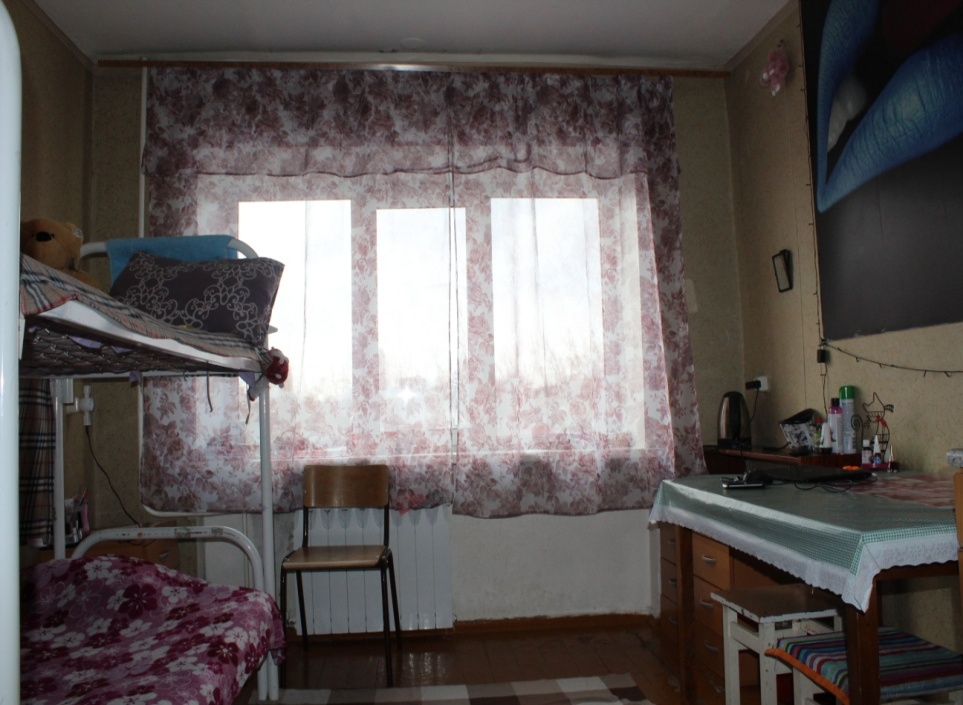 Волонтерский корпус «Наше дело»
Региональный отборочный этап Национального чемпионата профессионального мастерства среди граждан с инвалидностью «АБИЛИМПИКС»
Профориентационная диагностика
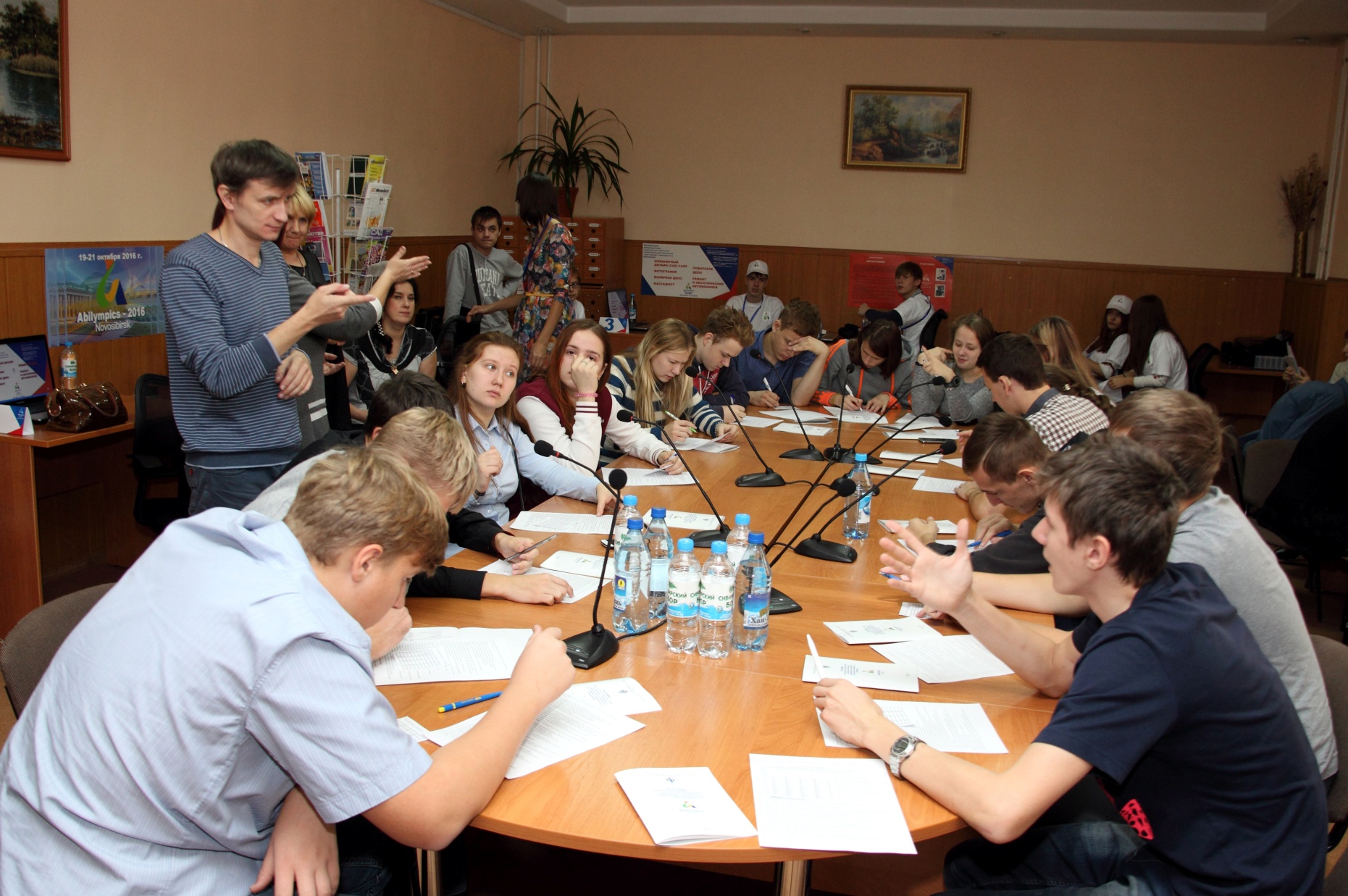 Аллея дружба, доступная всем
Кинопоказ по инклюзии
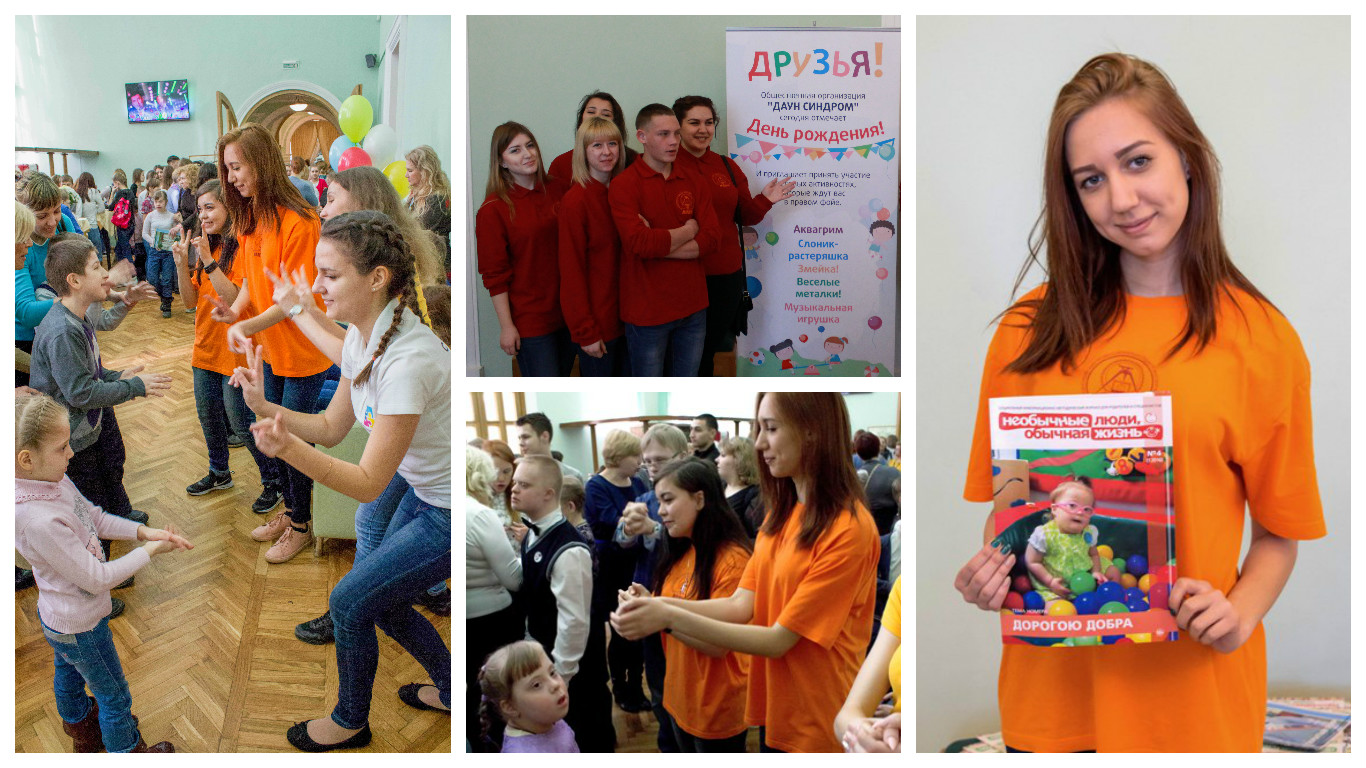 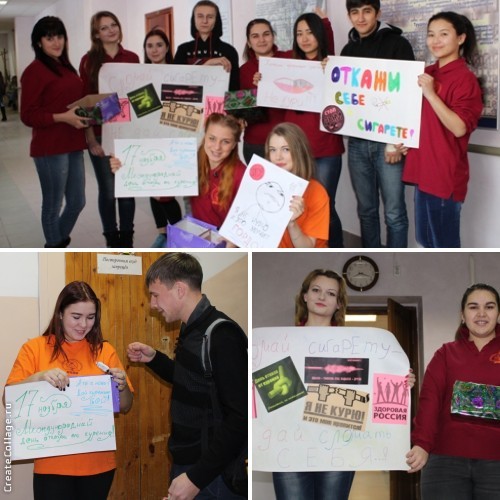 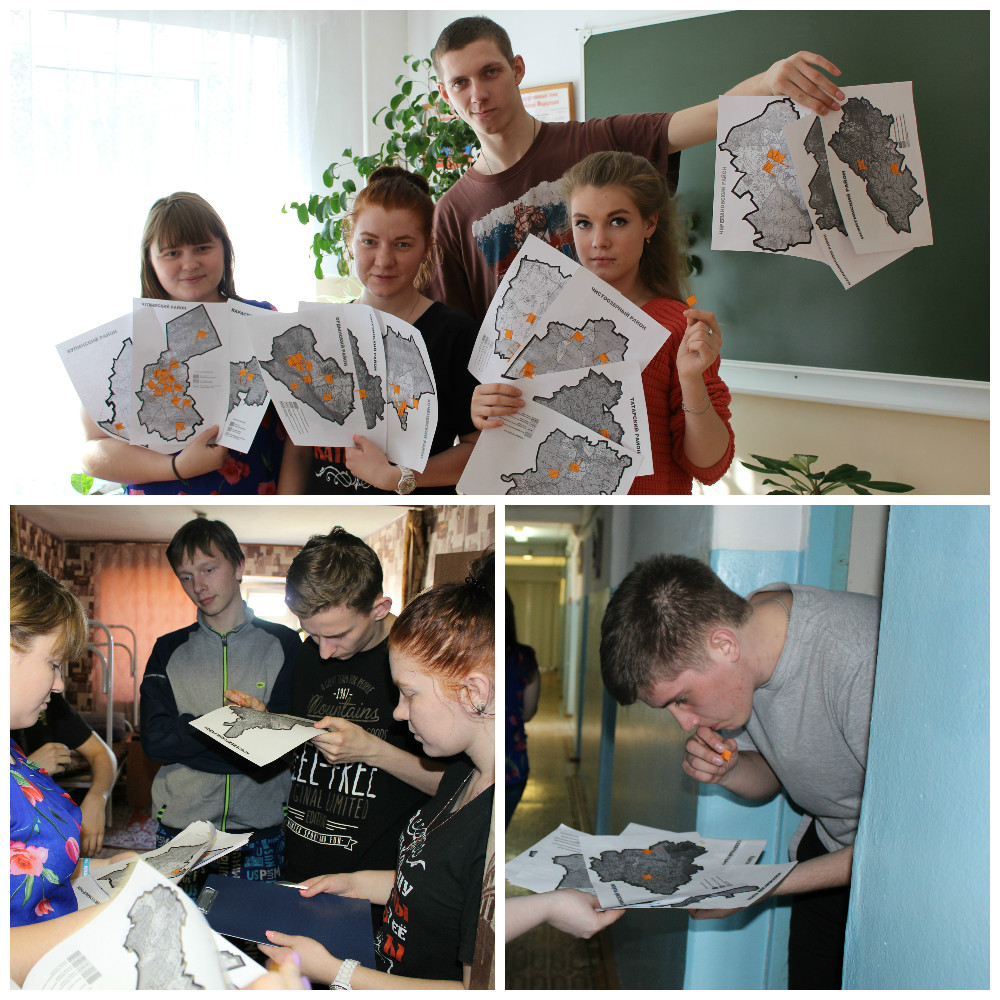 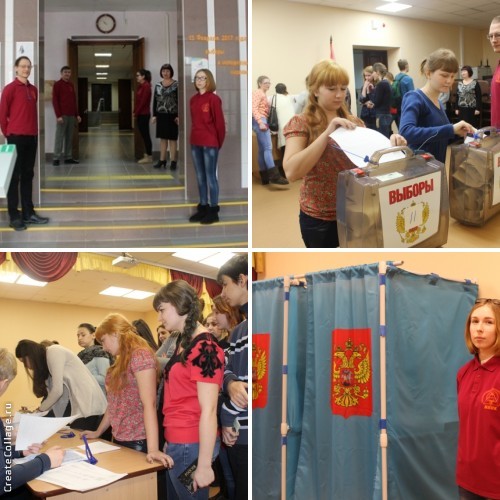 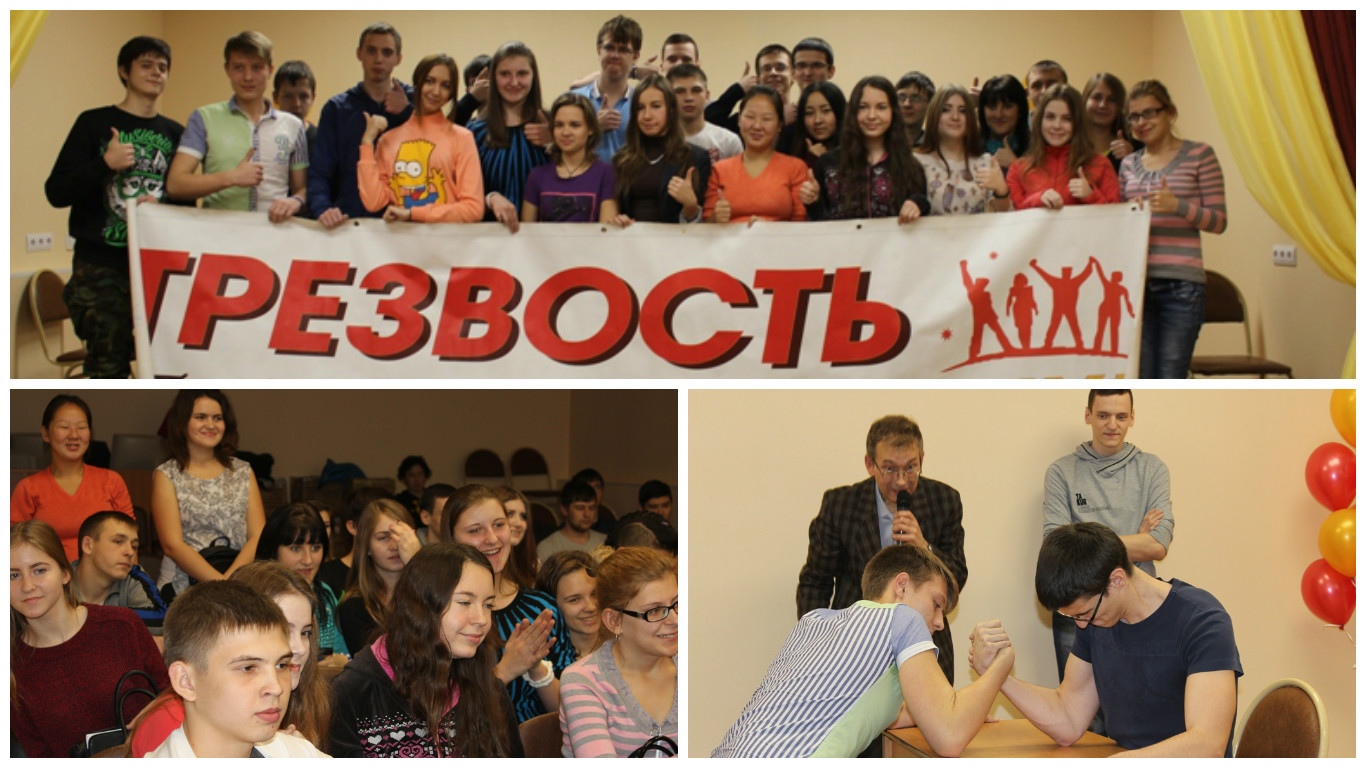 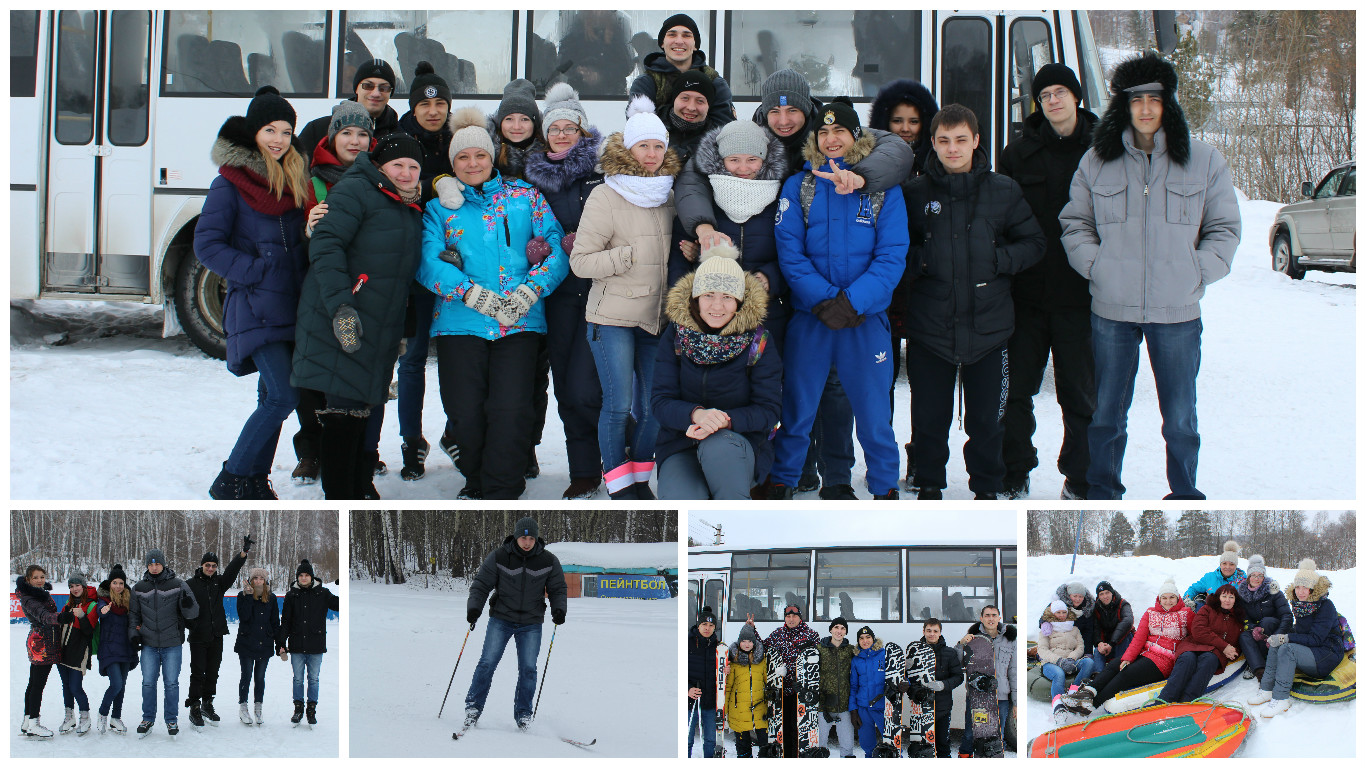 Гимнастический зал
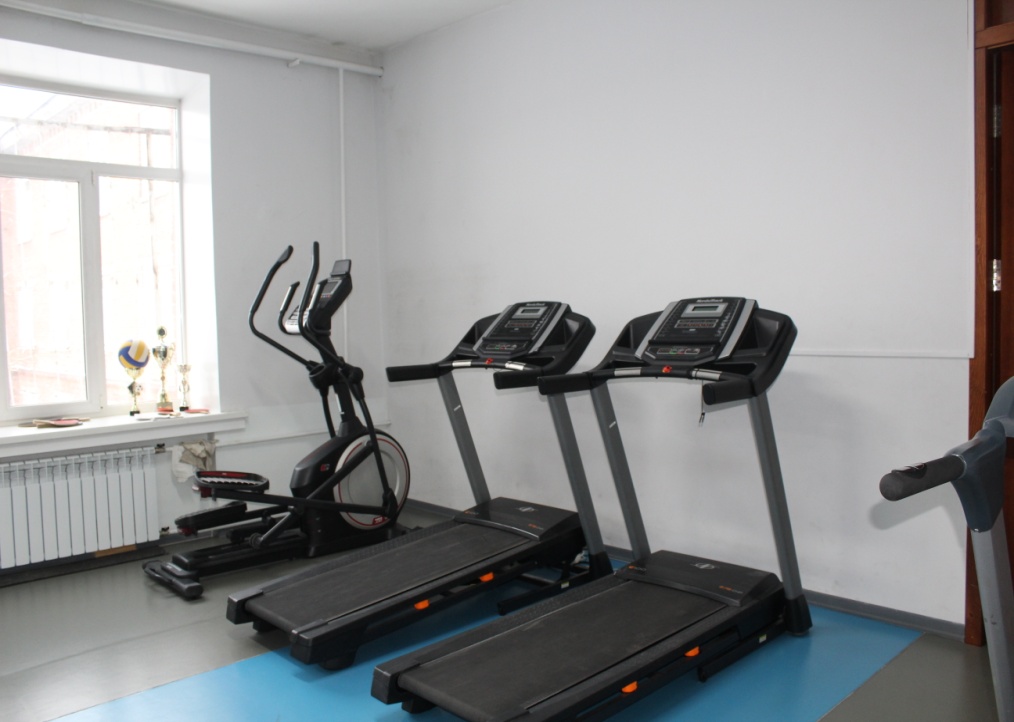 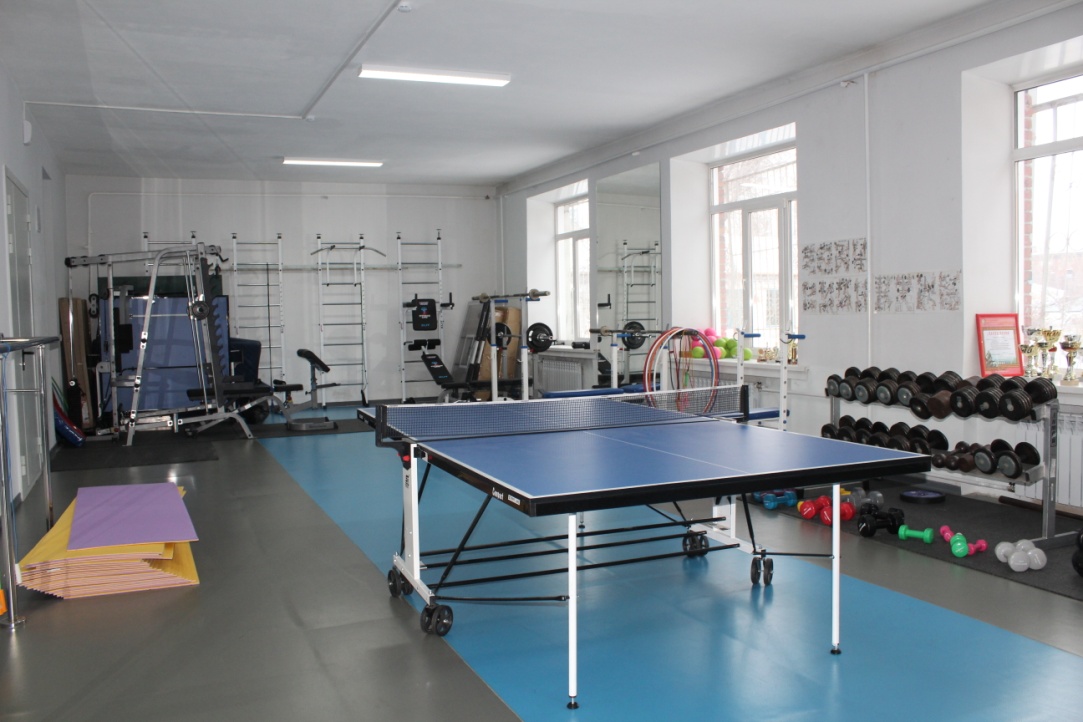 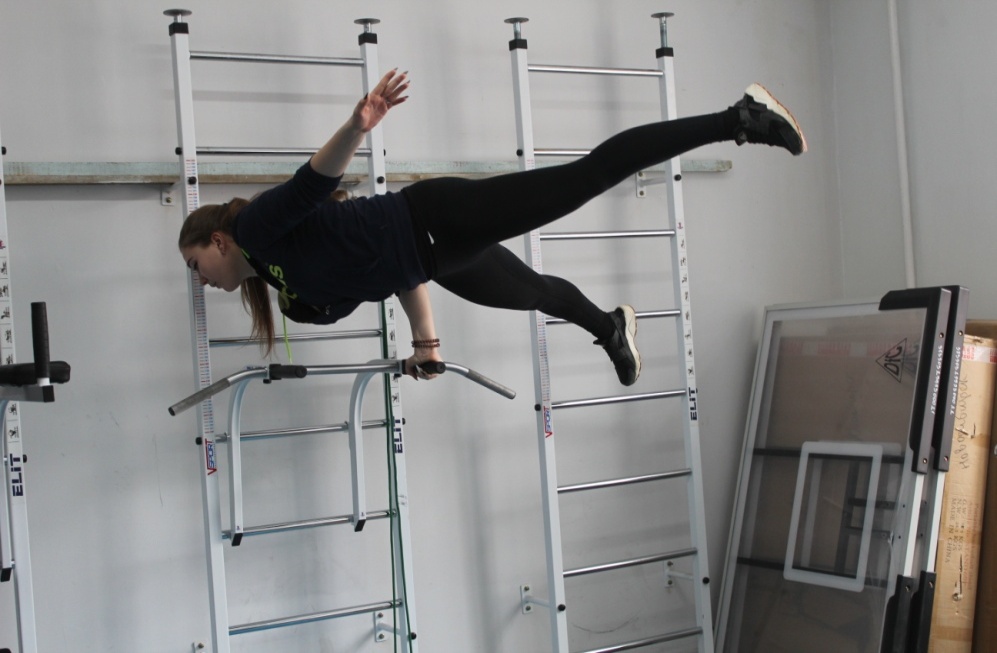 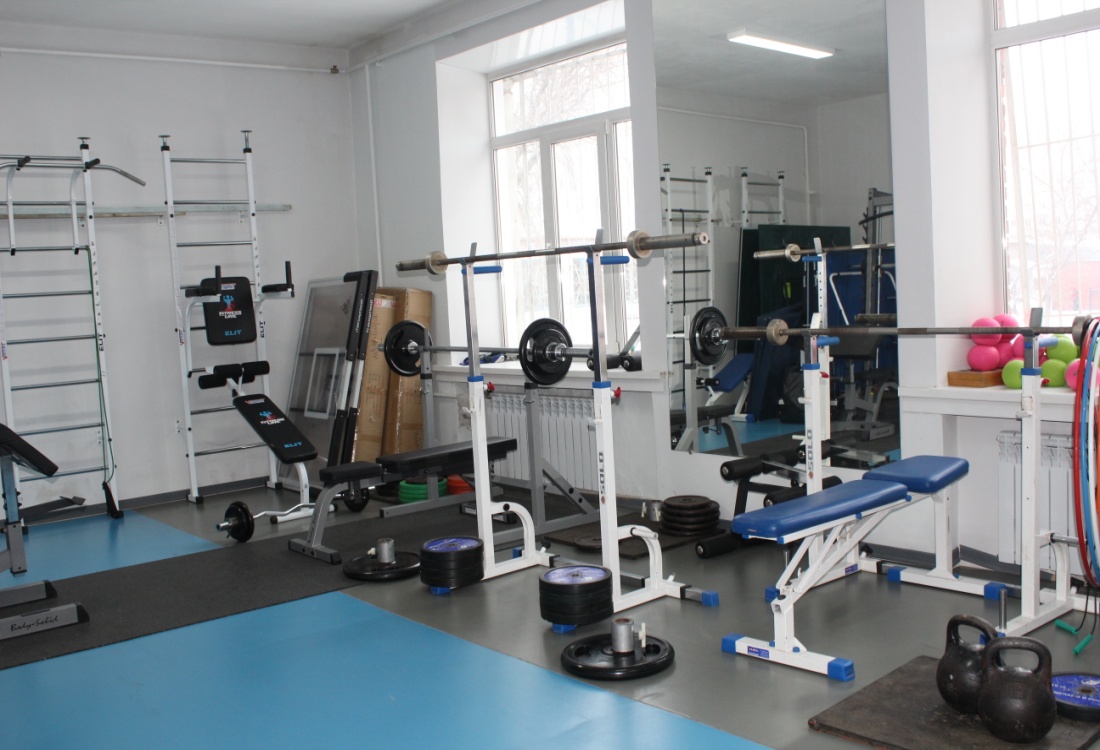 Спортивный зал
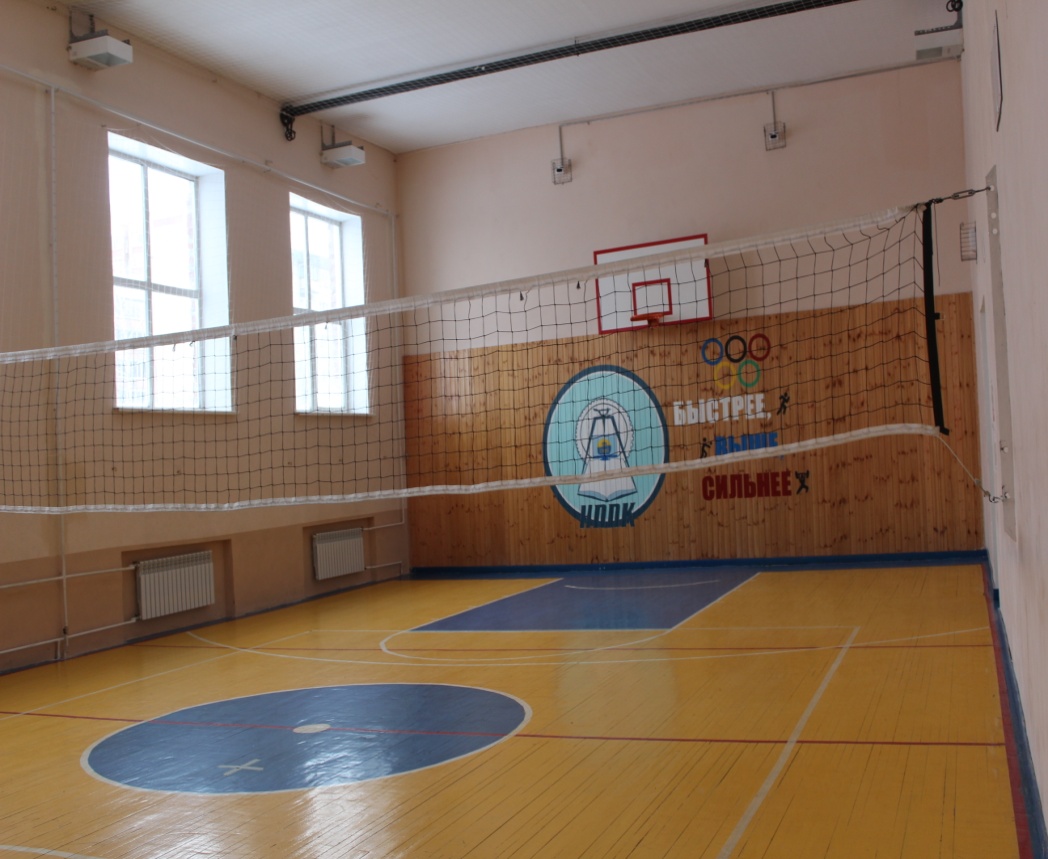 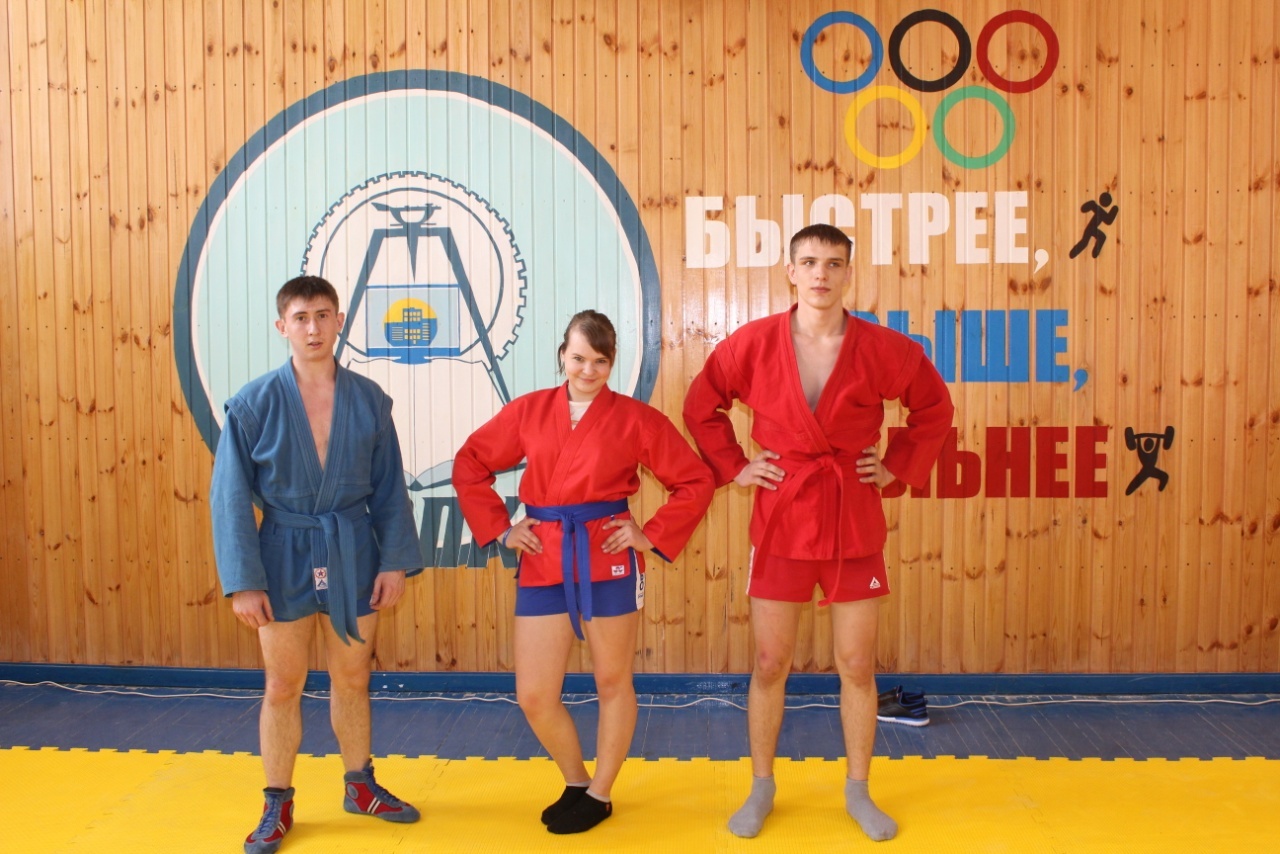 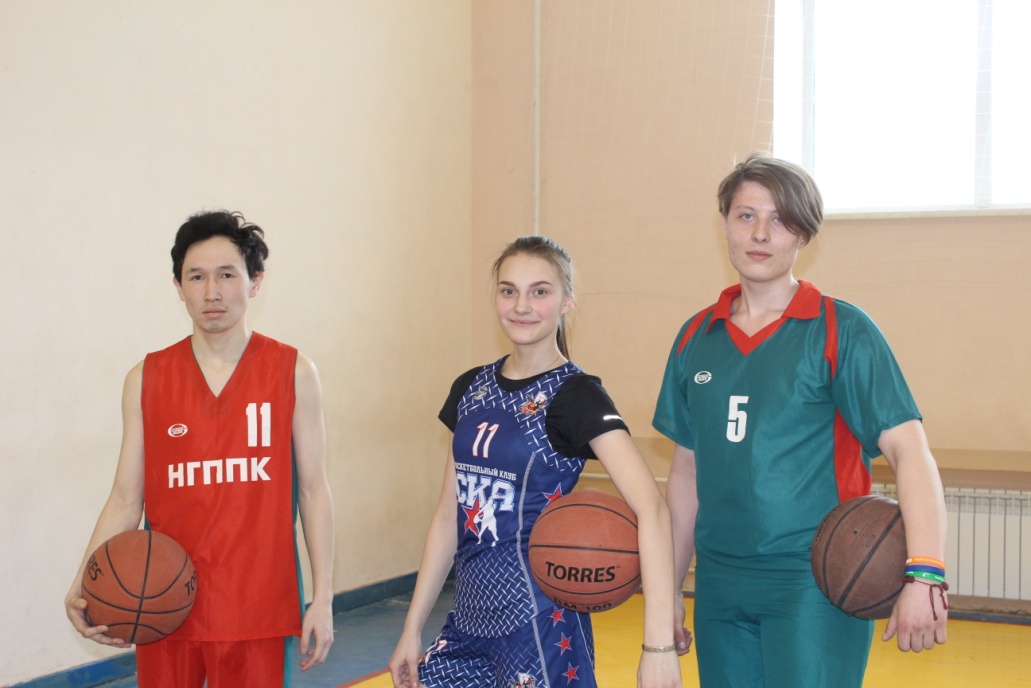 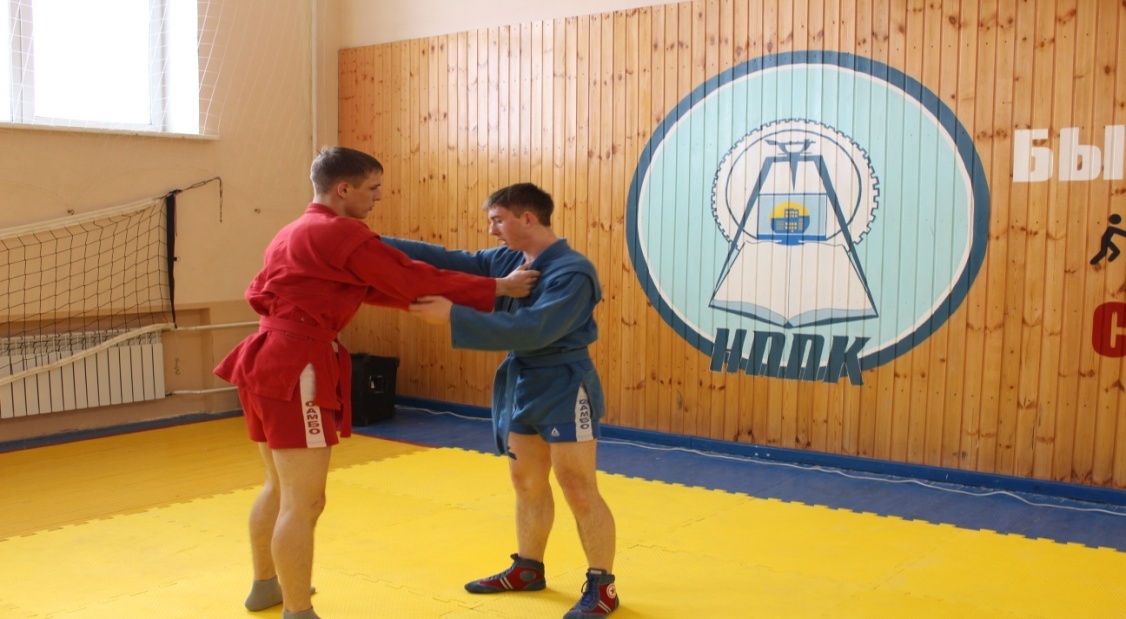 Документы для поступления:
Аттестат
Копия паспорта
4 фотографии
Медицинский осмотр
Сроки подачи документов:
с 01 июня
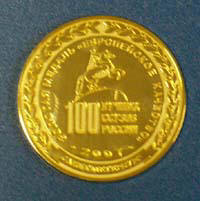 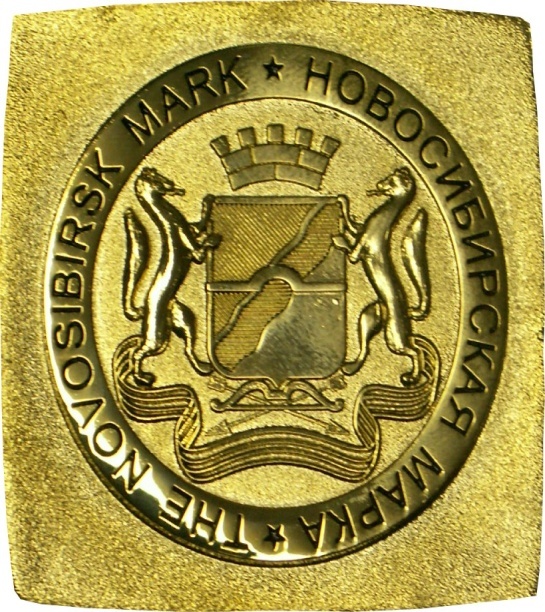 Наш адрес:город Новосибирскул.Немировича-Данченко, 121телефон/факс(383) 314-93-66сайт:  www.nppk54.ru
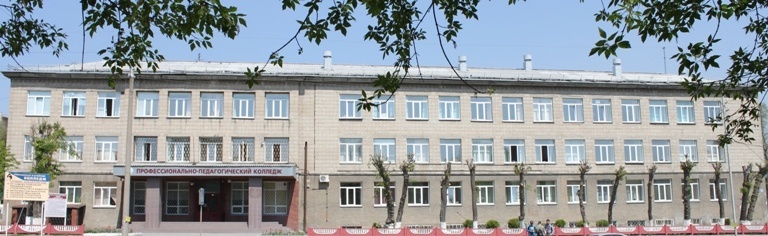